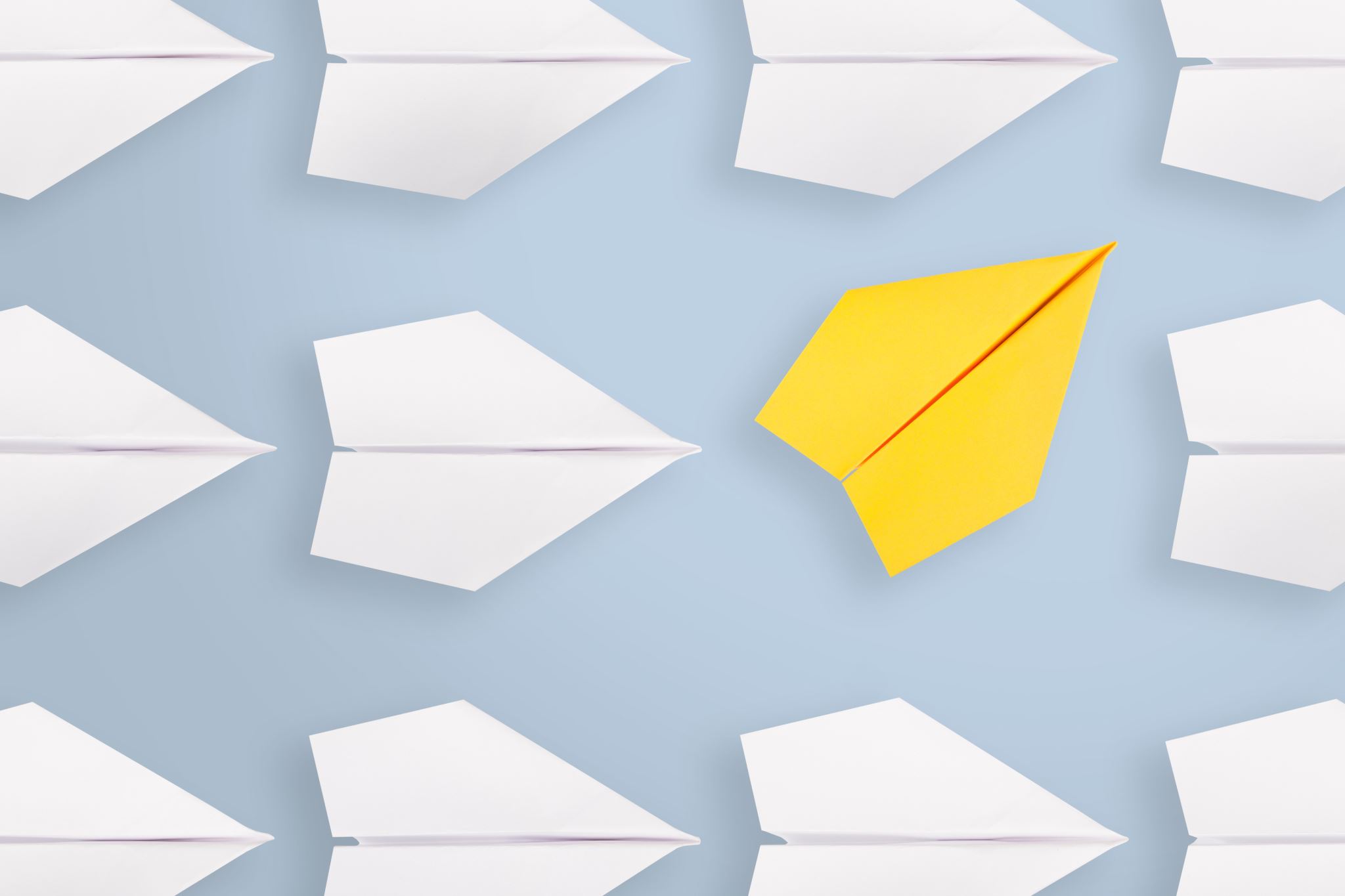 馬太福音：7:1-12
天國關係的縱橫之道
馬太福音：7:1-12
1. 「你們不要評斷別人，免得你們被審判。2. 因為你們怎樣評斷別人，也必怎樣被審判；你們用甚麼量器量給人，也必用甚麼量器量給你們。3. 為甚麼看見你弟兄眼中有刺，卻不想自己眼中有梁木呢？4. 你自己眼中有梁木，怎能對你弟兄說『讓我去掉你眼中的刺』呢？5. 你這假冒為善的人！先去掉自己眼中的梁木，然後才能看得清楚，好去掉你弟兄眼中的刺。6. 不要把聖物給狗，也不要把你們的珍珠丟在豬面前，恐怕牠們踐踏了珍珠，轉過來咬你們。」7. 「你們祈求，就給你們；尋找，就找到；叩門，就給你們開門。8. 因為凡祈求的，就得着；尋找的，就找到；叩門的，就給他開門。9. 你們中間誰有兒子求餅，反給他石頭呢？10. 求魚，反給他蛇呢？11. 你們雖然不好，尚且知道拿好東西給兒女，何況你們在天上的父，他豈不更要把好東西賜給求他的人嗎？12. 所以，無論何事，你們想要人怎樣待你們，你們也要怎樣待人，因為這就是律法和先知的道理。」”
一、天國横向相處的認知（1-6）～人人之間
1. 「你們不要評斷別人，免得你們被審判。2. 因為你們怎樣評斷別人，也必怎樣被審判；你們用甚麼量器量給人，也必用甚麼量器量給你們。3. 為甚麼看見你弟兄眼中有刺，卻不想自己眼中有梁木呢？4. 你自己眼中有梁木，怎能對你弟兄說『讓我去掉你眼中的刺』呢？5. 你這假冒為善的人！先去掉自己眼中的梁木，然後才能看得清楚，好去掉你弟兄眼中的刺。6. 不要把聖物給狗，也不要把你們的珍珠丟在豬面前，恐怕牠們踐踏了珍珠，轉過來咬你們。」
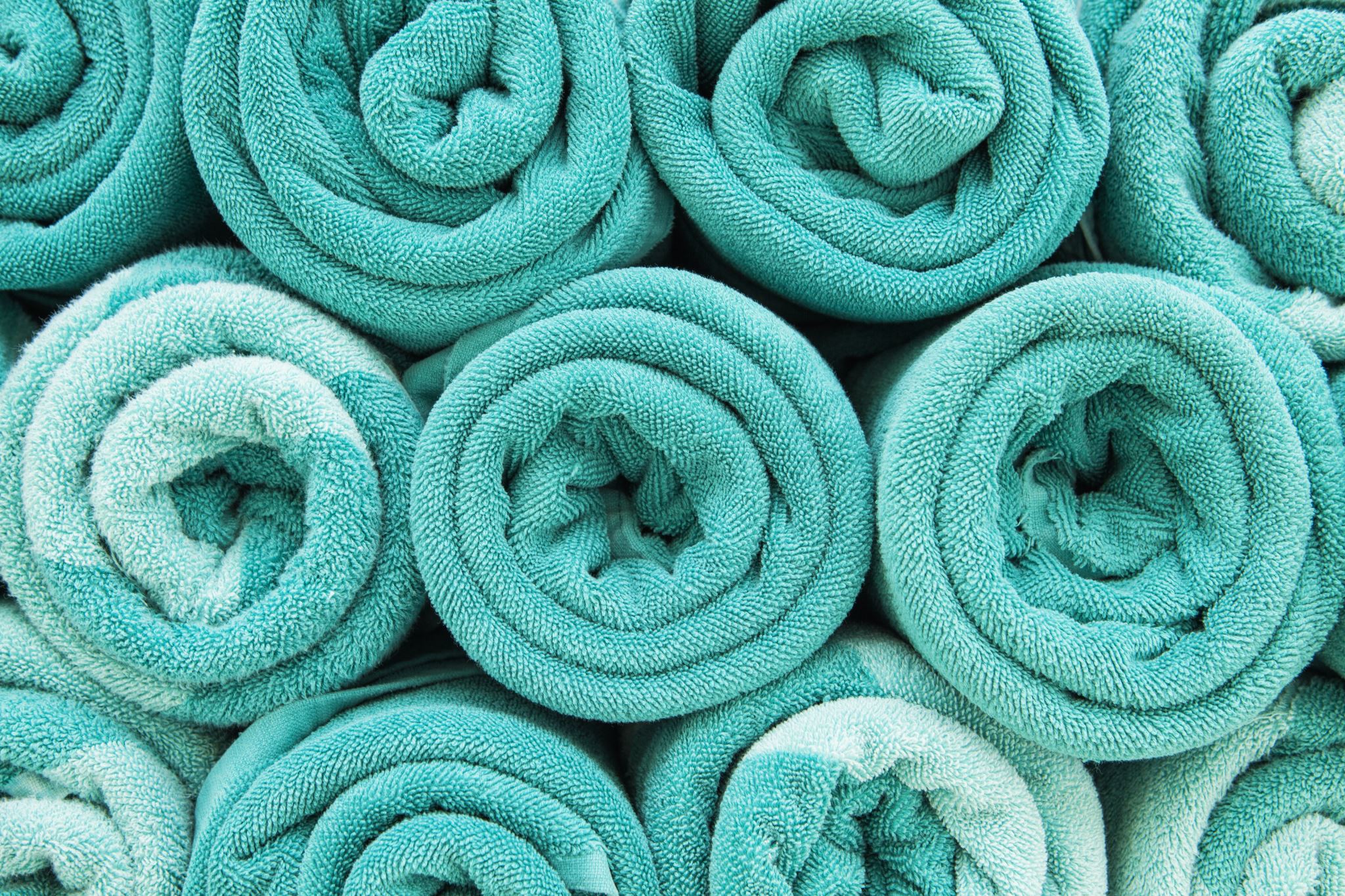 二、天國縱向應對的認知（7-11）～天人之間
7. 「你們祈求，就給你們；尋找，就找到；叩門，就給你們開門。8. 因為凡祈求的，就得着；尋找的，就找到；叩門的，就給他開門。9. 你們中間誰有兒子求餅，反給他石頭呢？10. 求魚，反給他蛇呢？11. 你們雖然不好，尚且知道拿好東西給兒女，何況你們在天上的父，他豈不更要把好東西賜給求他的人嗎？
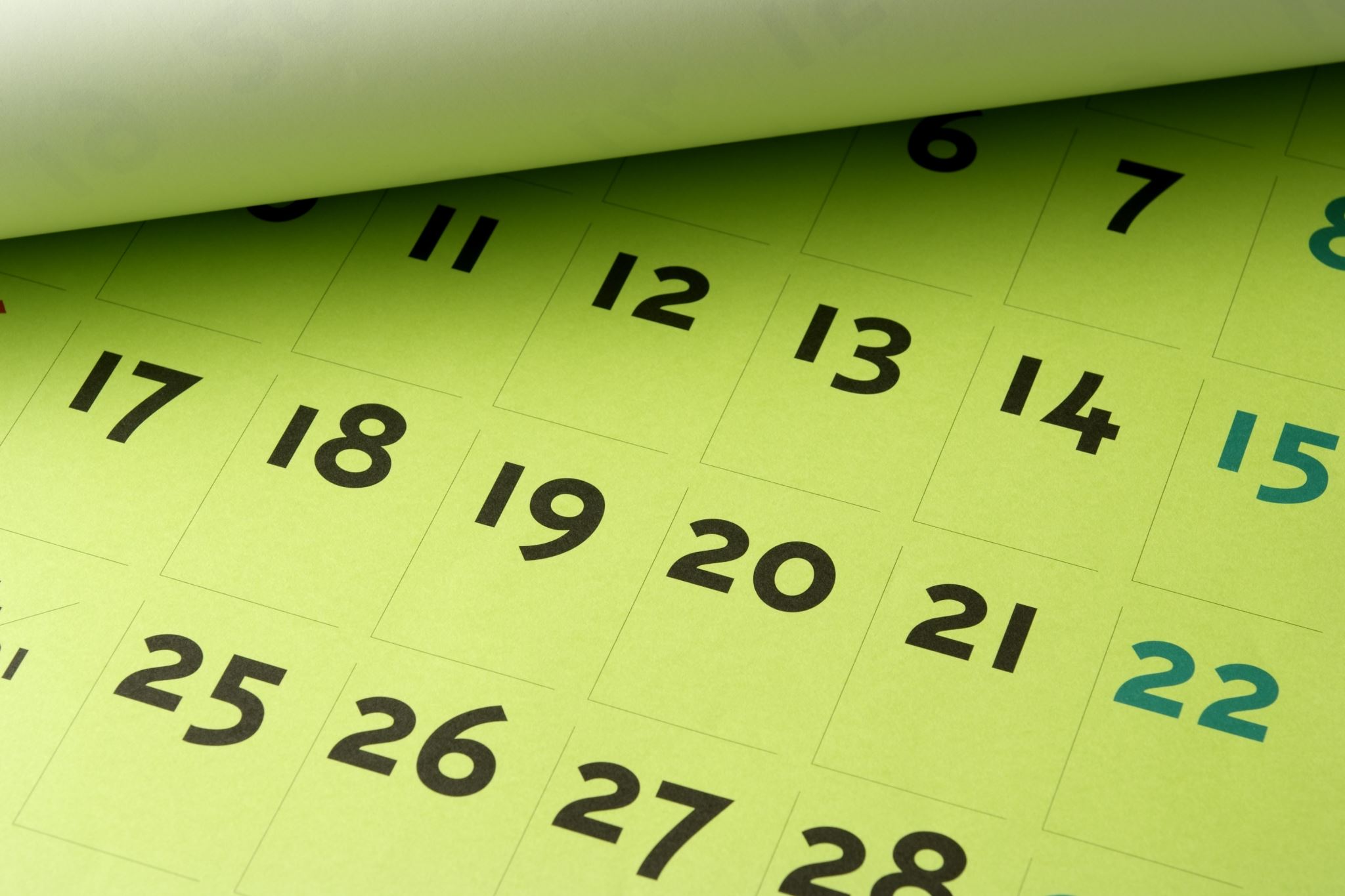 三、天國縱横關係的核心（12） ～十架中心
所以，
無論何事，你們想要人怎樣待你們，
你們也要怎樣待人，
因為這是律法和先知的道理。